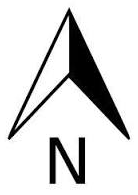 Δ Easting
Easting2 
Northing2
Bearing
Δ Northing
Distance
Easting1 
Northing1
Opposite
Angle
Adjacent
Hypotenuse